山形市医師会医療・介護連携推進交流会★さあ、今年も　　祭りの始まりです！
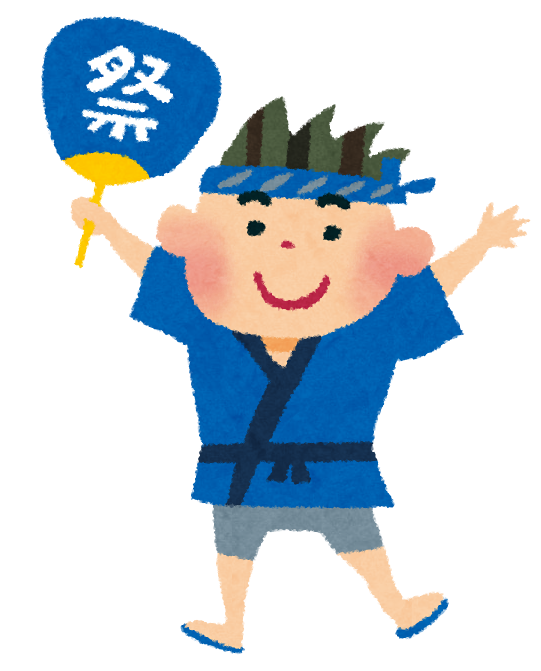 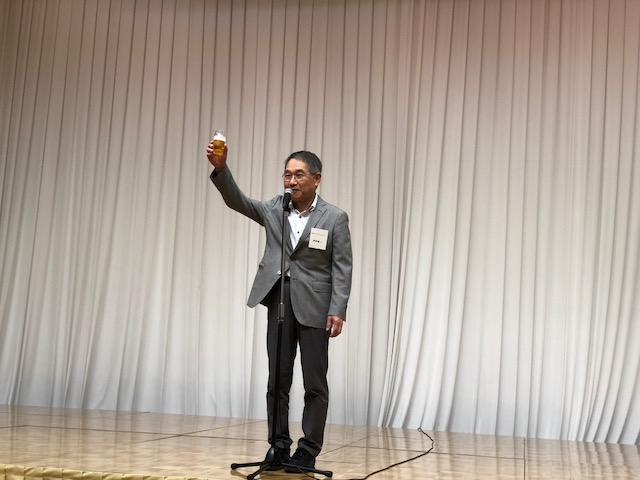 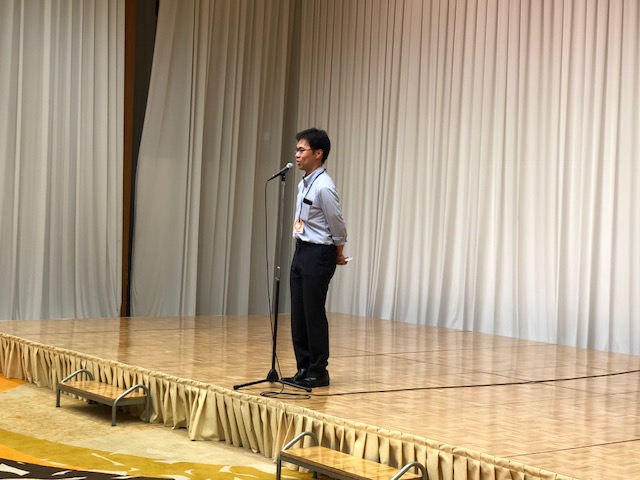 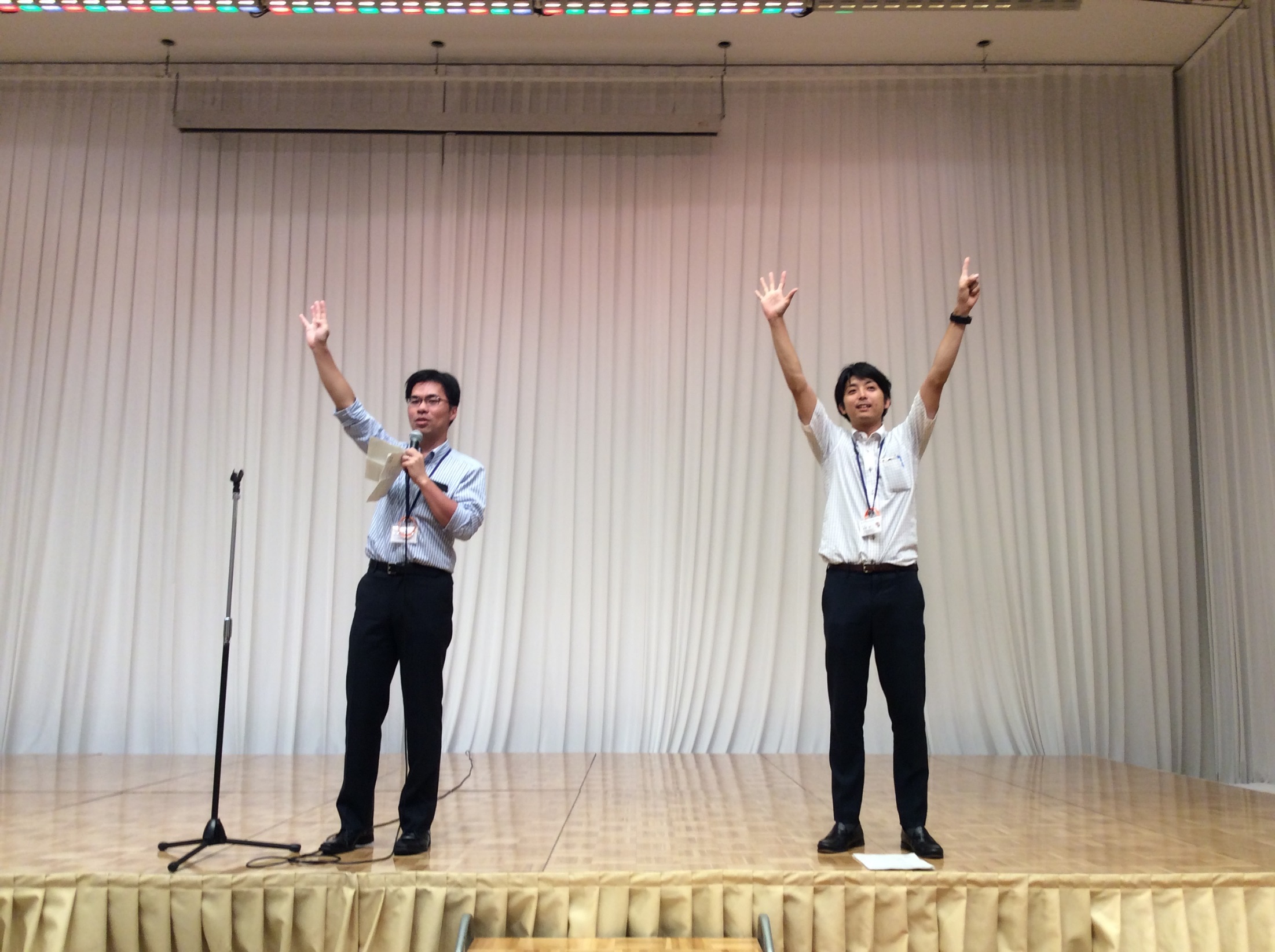 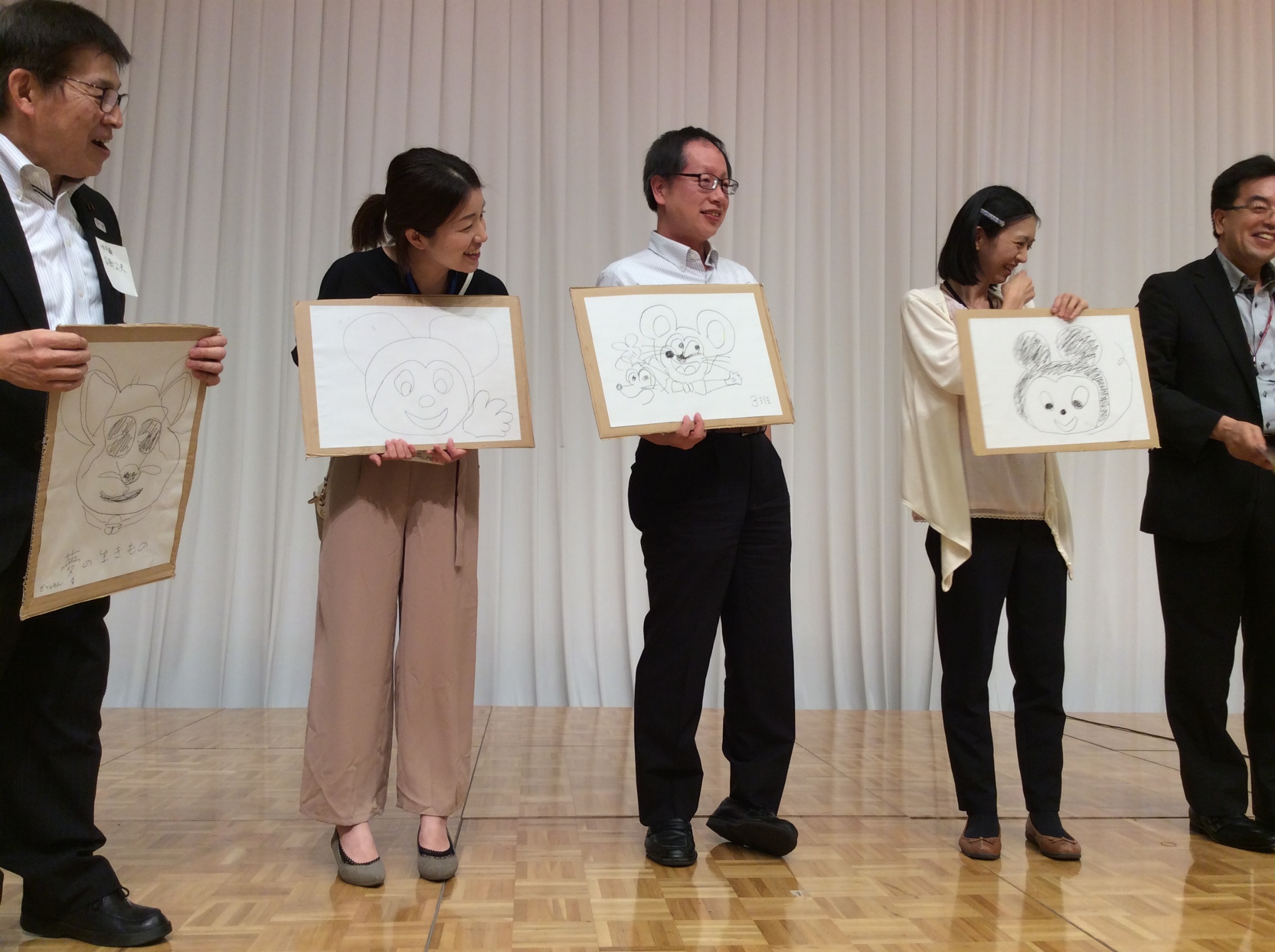 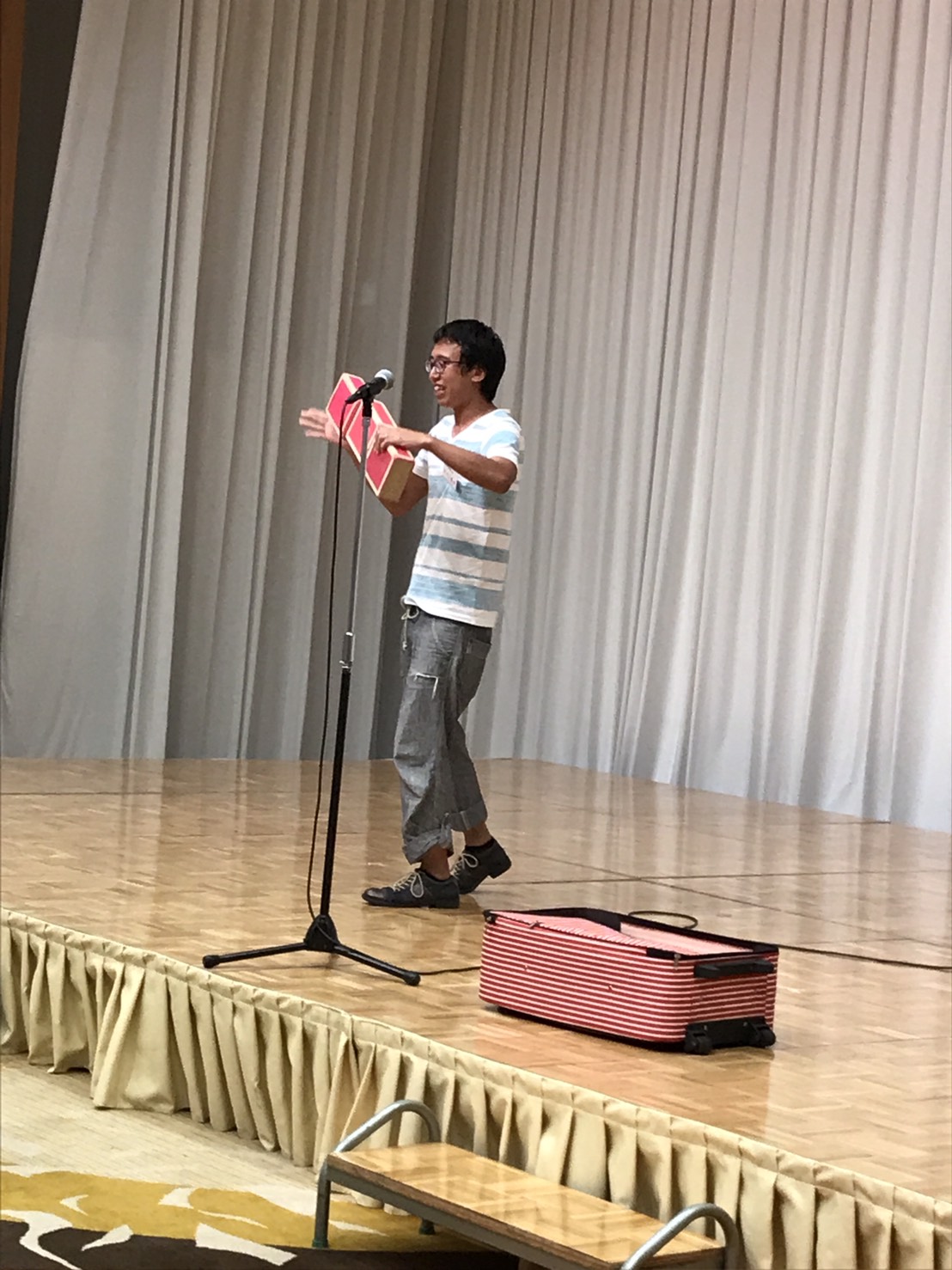 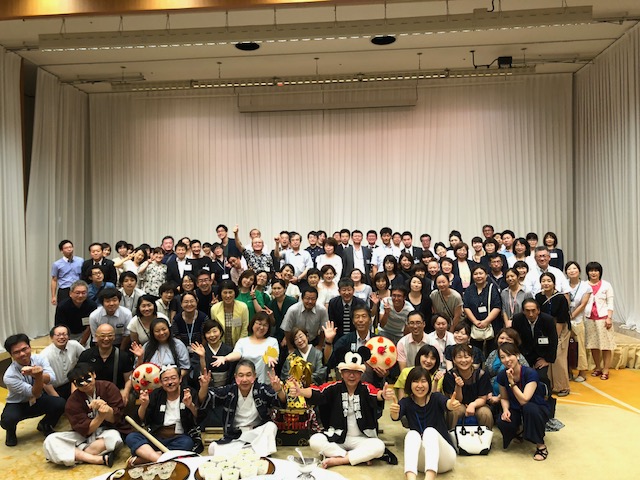 来年　またお会いしましょう！
今年集えた人も、そうでなかった人も
来年は、さらに
大勢の方にお集まりいただけるように
お待ちしております。

・余興協力
市長寿支援課・介護保険課
基幹型包括・市薬剤師会
山形在宅ケア研究会世話人
・総合企画
在宅医療・介護連携室ポピー
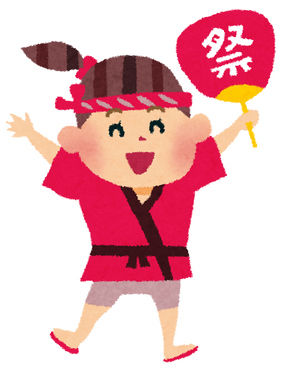